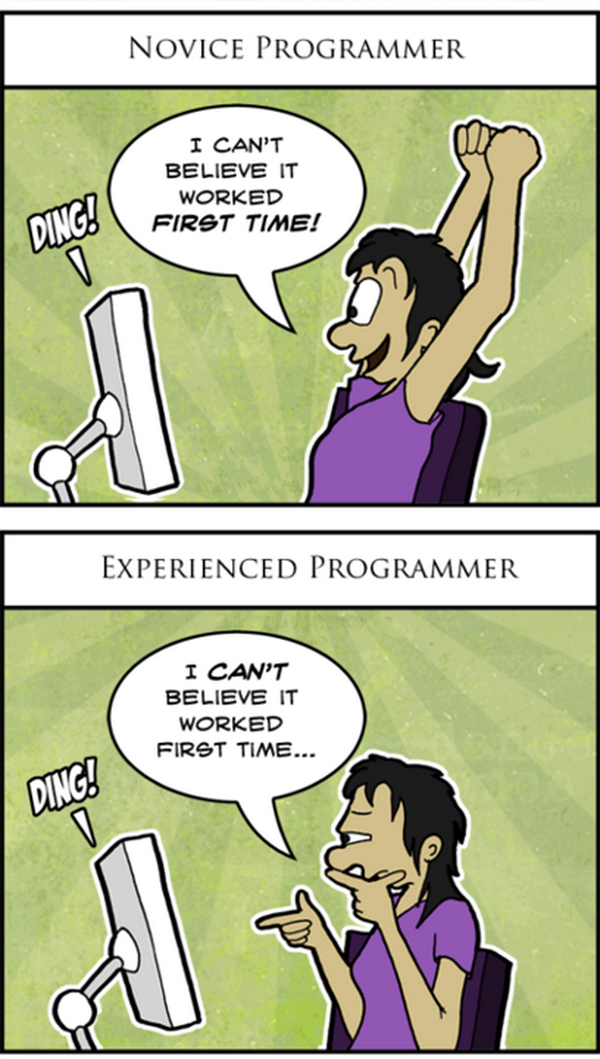 CSc 110, Spring 2018
Lecture 30: Lists of Lists
Exercise
Write a function called flip that takes a list of lists and two columns and swaps their contents. For example if flip(data, 2, 3) were called on the following list

data = [[1, 2, 3], [4, 5, 6], [7, 8, 9]]

data would contain the following afterwards:

data = [[1, 3, 2], [4, 6, 5], [7, 9, 8]]
Exercise
Write a function called create_matrix that takes a width and a height as parameters and returns a list of lists that is width by height and contains the numbers 0 to width - 1 in each row. For example a call to create_matrix(5, 3) would return the following list of lists:

[[0, 1, 2, 3, 4], [0, 1, 2, 3, 4], [0, 1, 2, 3, 4]]
Creating Lists of lists
list = [[0] * 4] * 5 will NOT create a list of lists
This will create a list with 5 spots that all contain the SAME list that is 4 long. 

Instead, write the following:
	list = []
	for i in range(0, 5):
		list.append([0] * 4)
Mountain peak
Write a program that reads elevation data from a file, draws it on a DrawingPanel and finds the path from the highest elevation to the edge of the region.
Data:
34 76 87 9 34 8  22 33 33 33 45 65 43 22
5  7  88 0 56 76 76 77 4  45 55 55 4  5
…